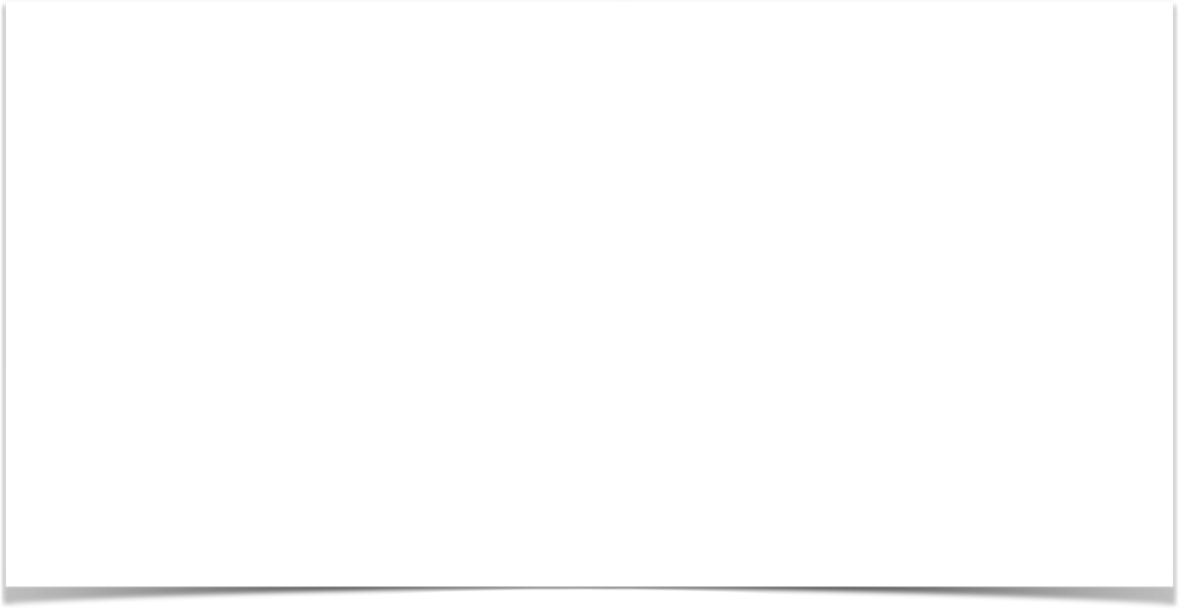 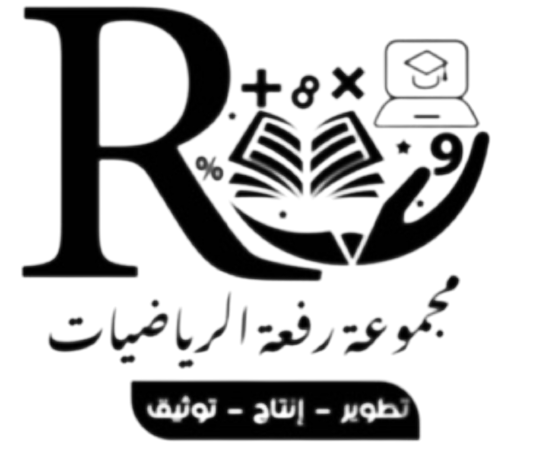 ٣ -١ جمع البيانات وتنظيمها
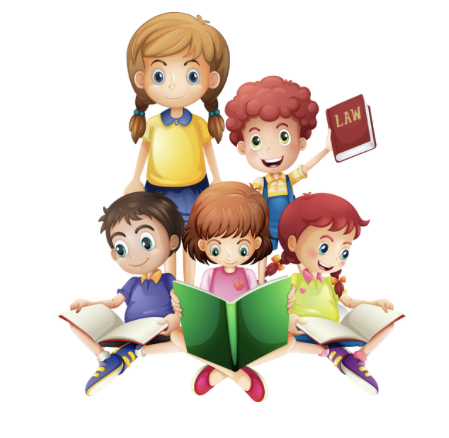 أ/ فاطمة جبران
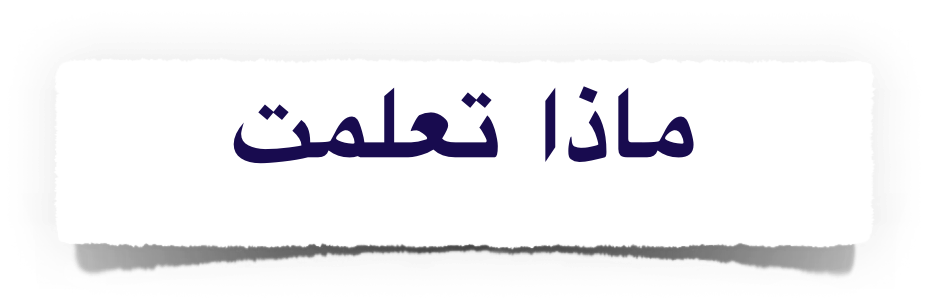 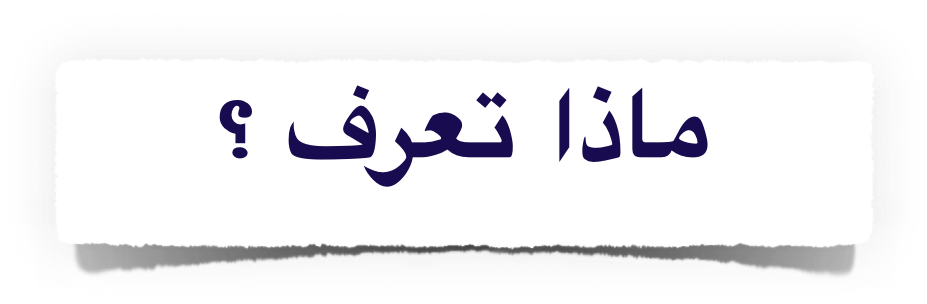 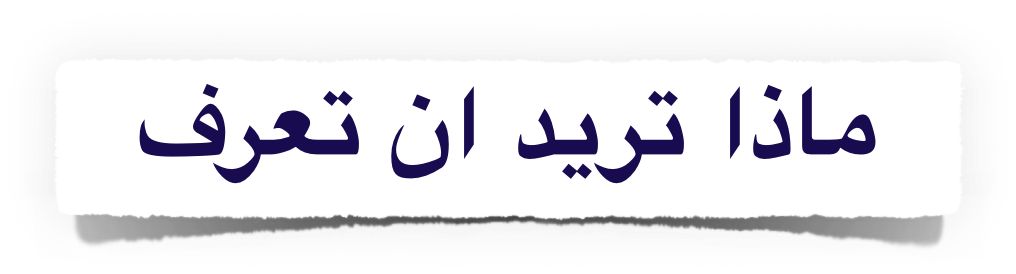 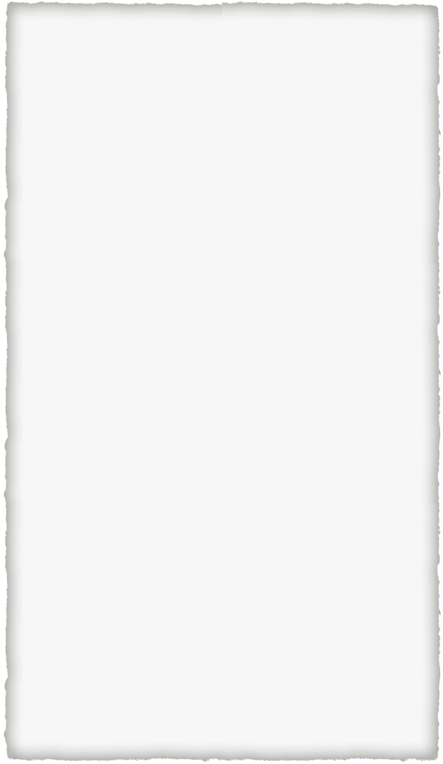 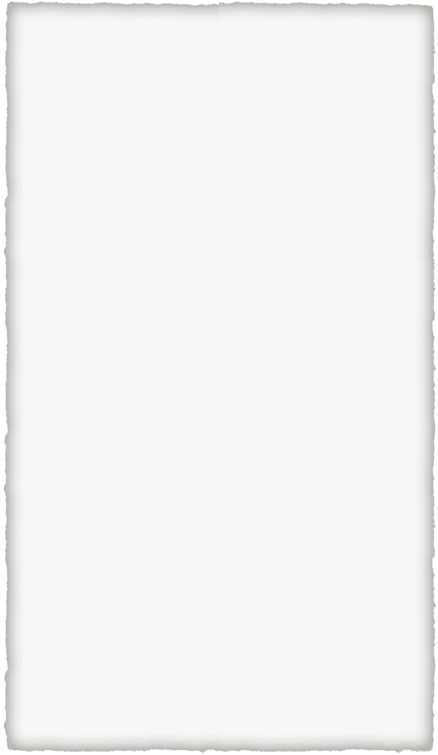 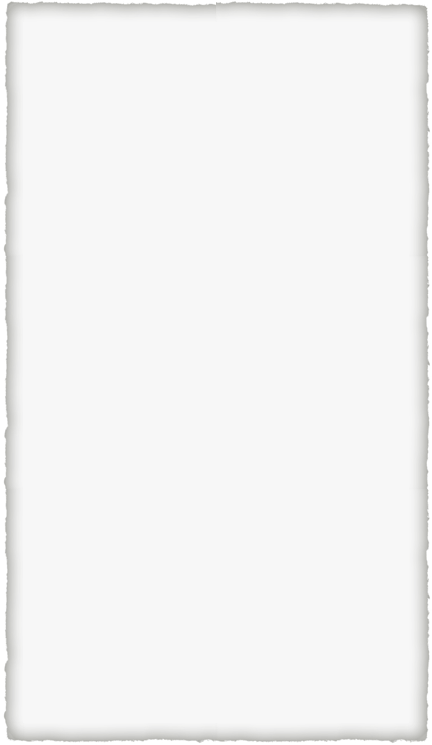 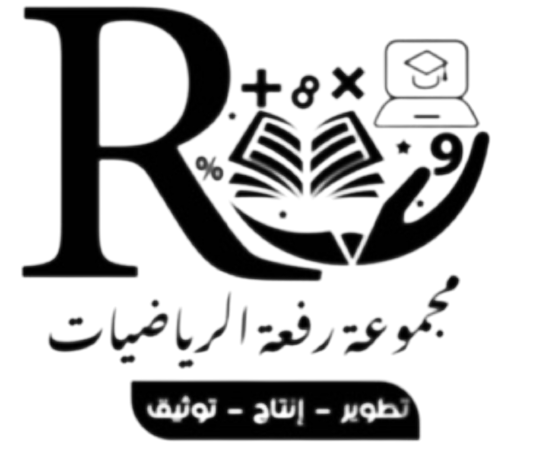 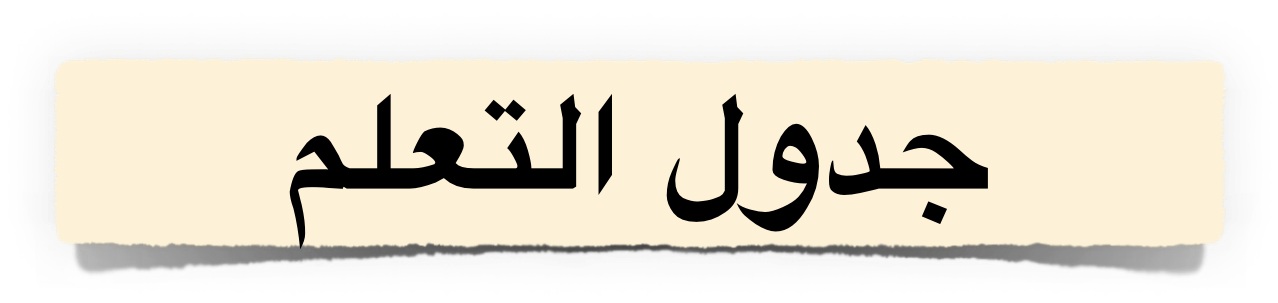 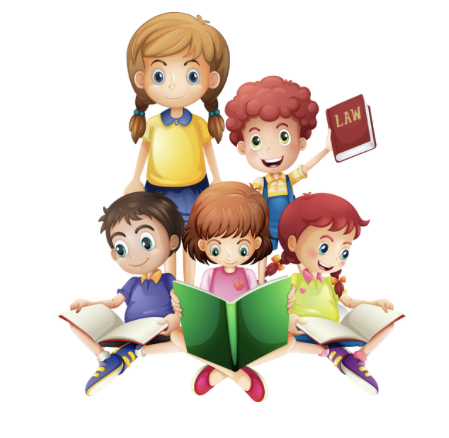 أ/ فاطمة جبران
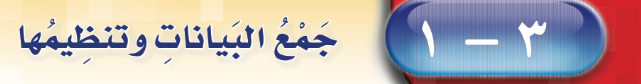 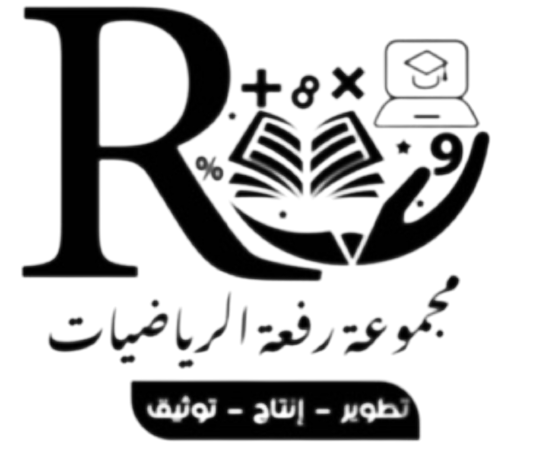 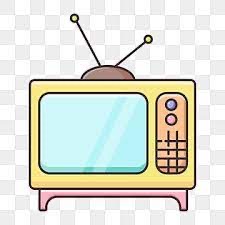 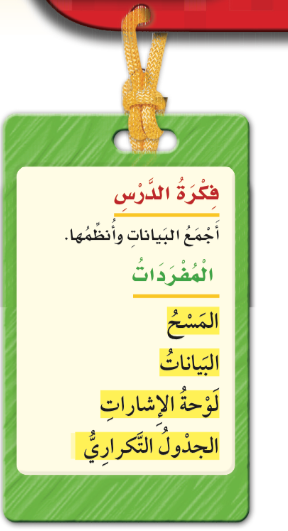 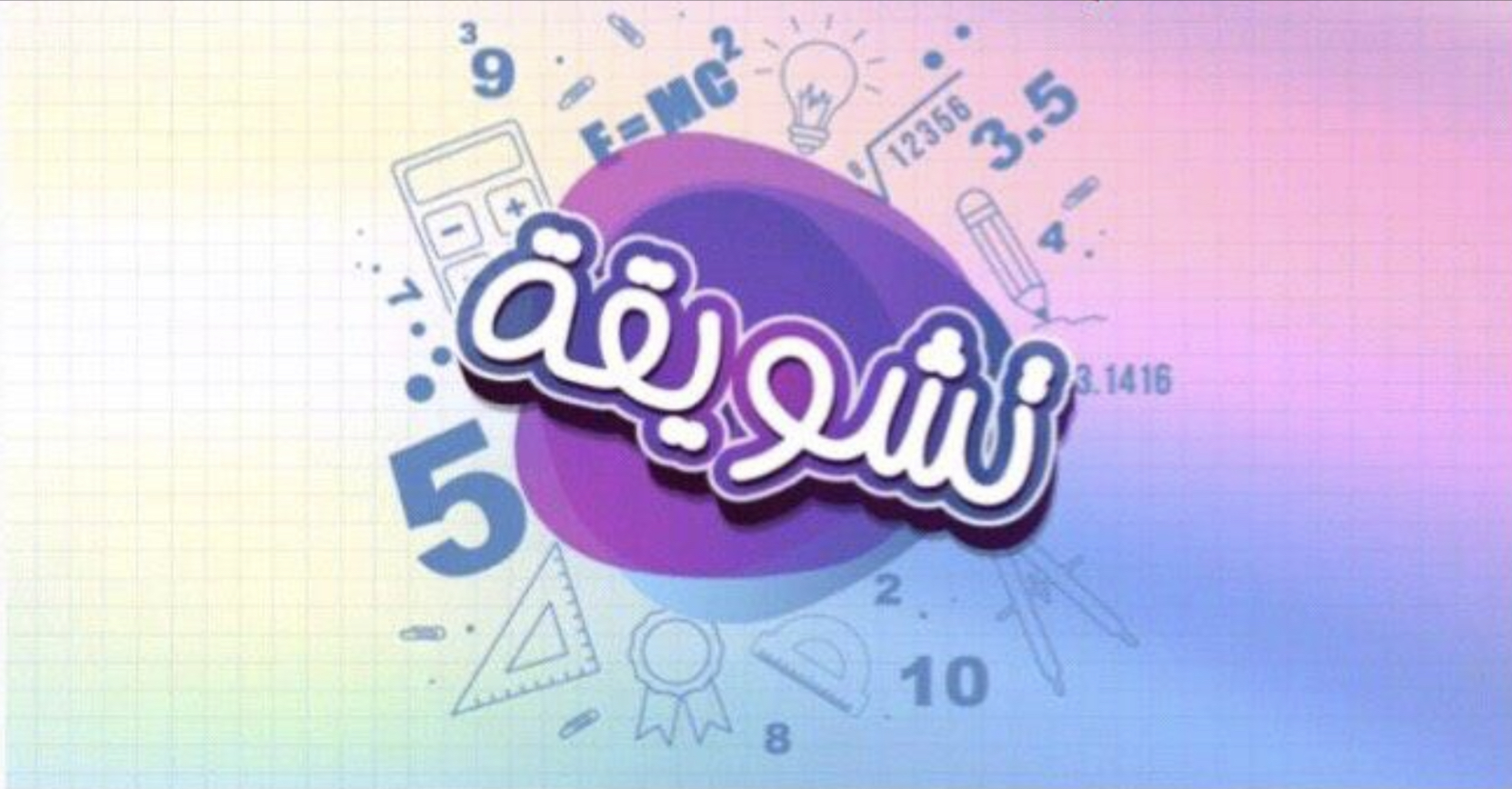 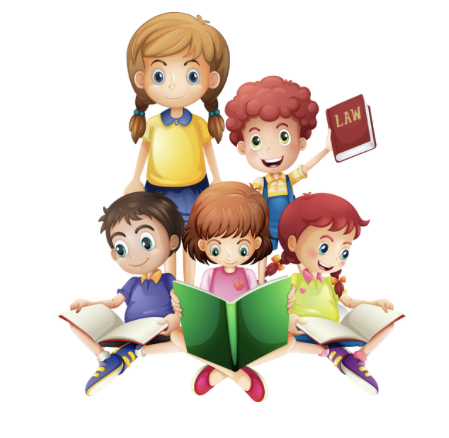 أ/ فاطمة جبران
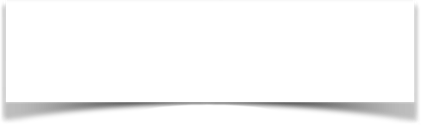 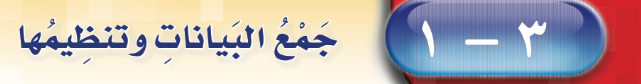 صفحة الكتاب ٧٩
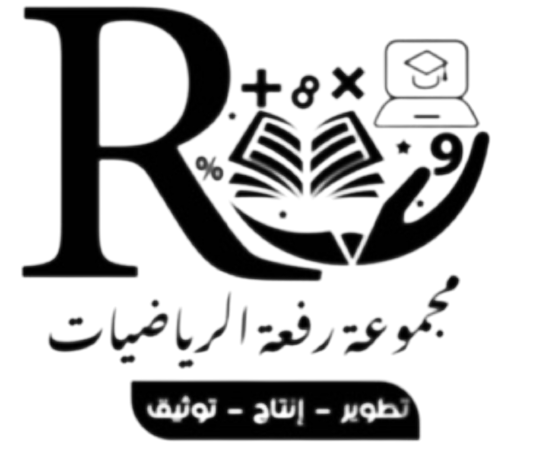 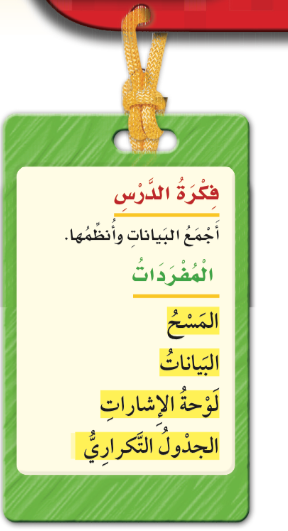 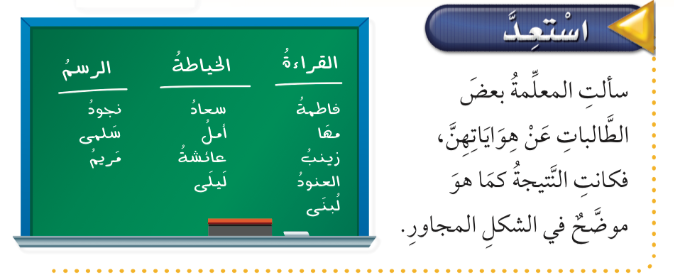 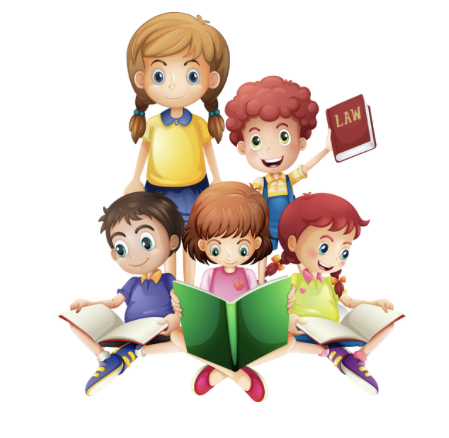 أ/ فاطمة جبران
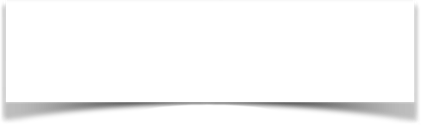 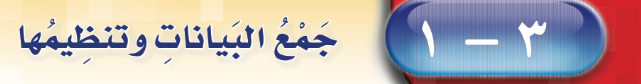 صفحة الكتاب ٧٩
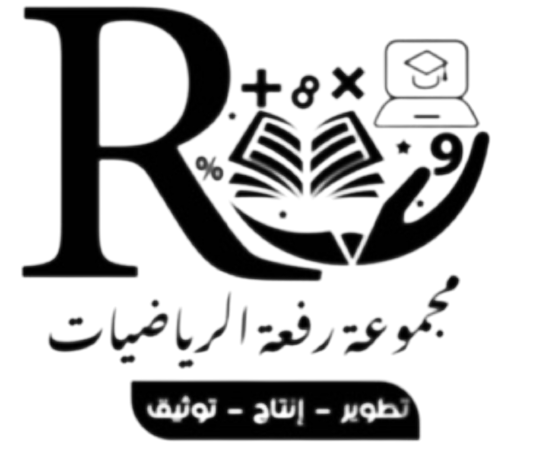 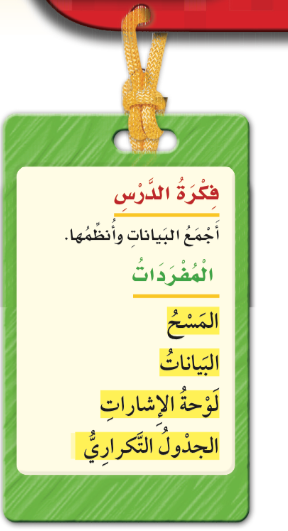 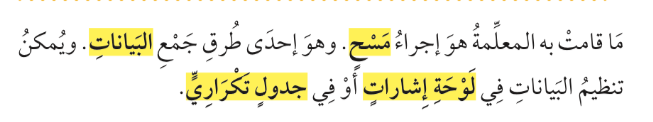 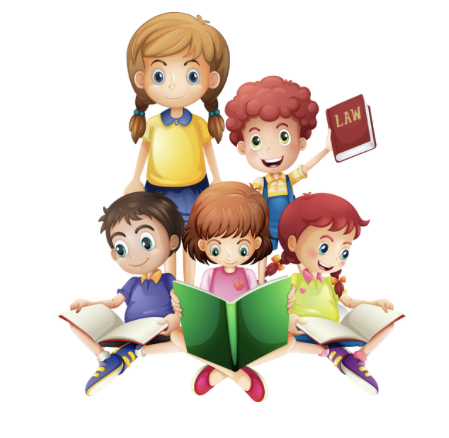 أ/ فاطمة جبران
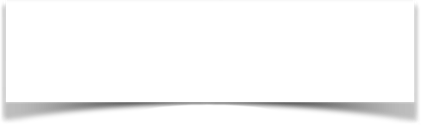 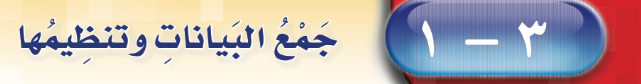 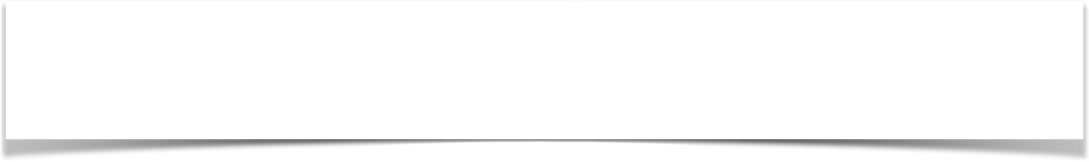 صفحة الكتاب ٧٩
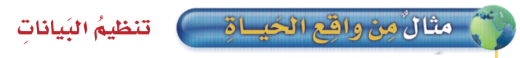 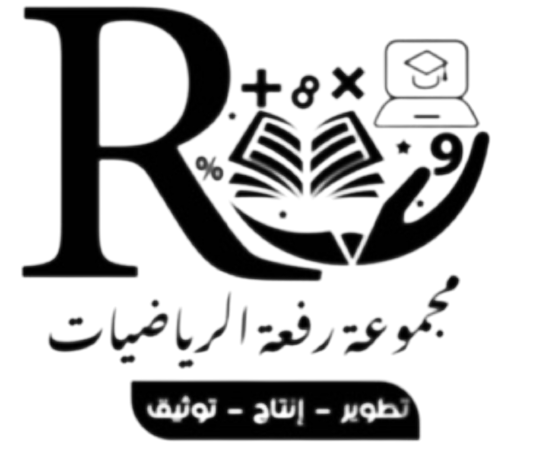 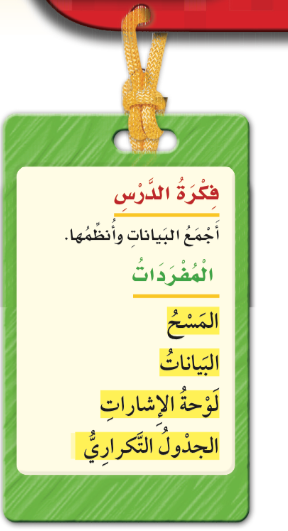 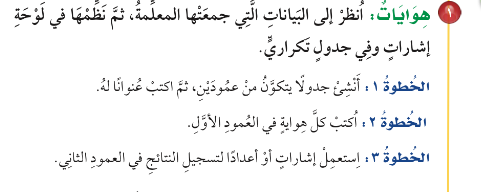 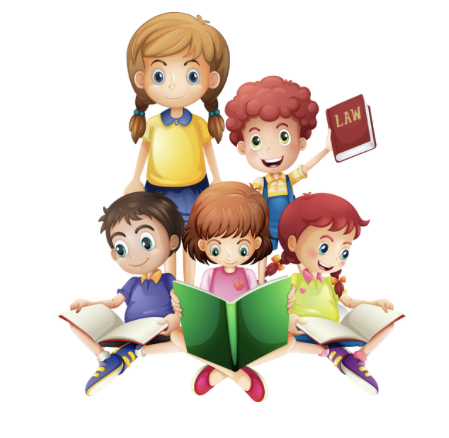 أ/ فاطمة جبران
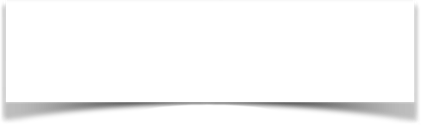 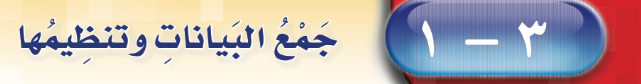 صفحة الكتاب ٧٩
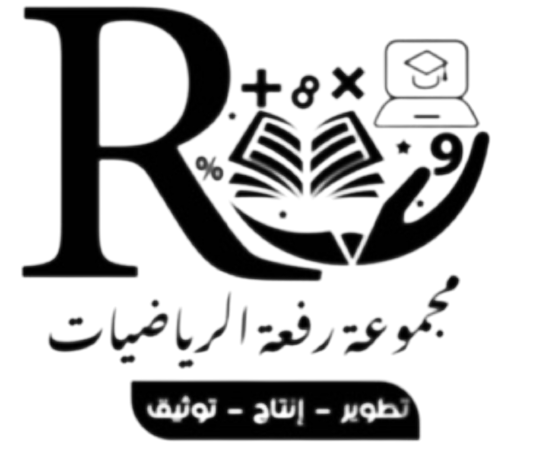 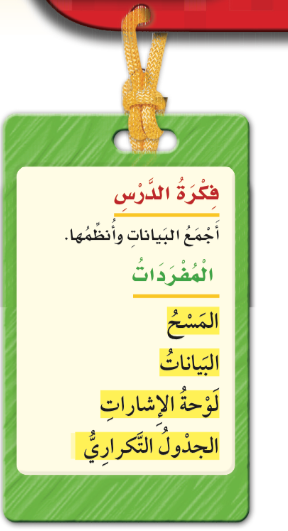 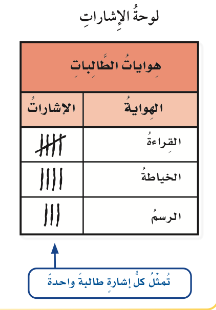 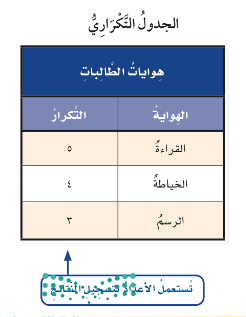 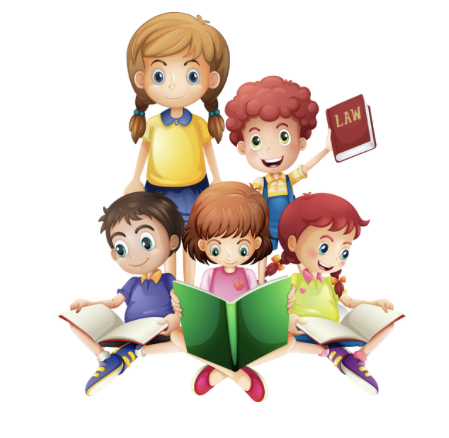 أ/ فاطمة جبران
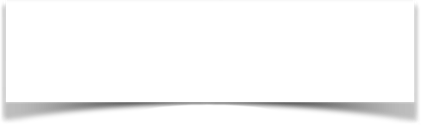 صفحة الكتاب ٨٠
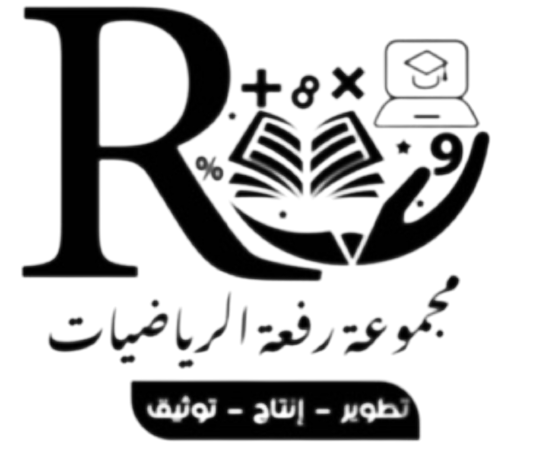 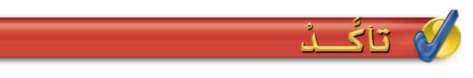 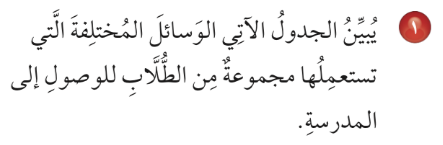 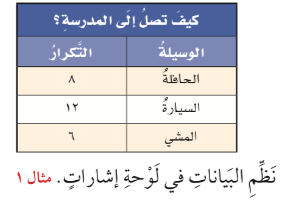 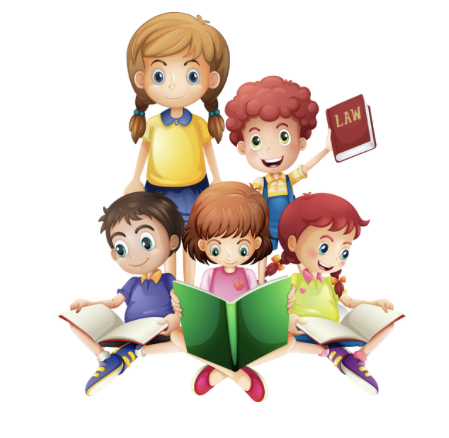 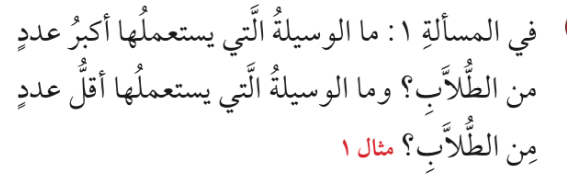 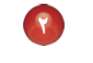 أ/ فاطمة جبران
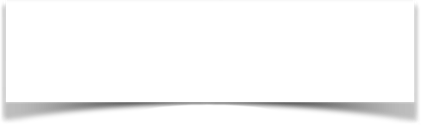 صفحة الكتاب ٨٠
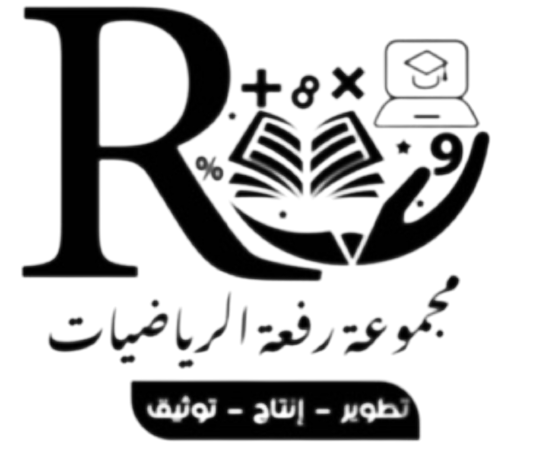 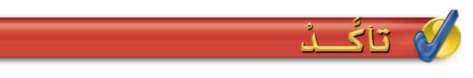 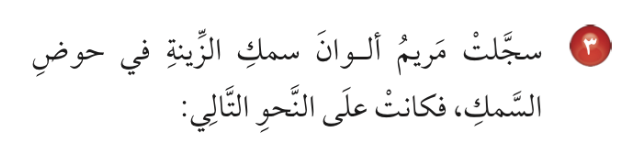 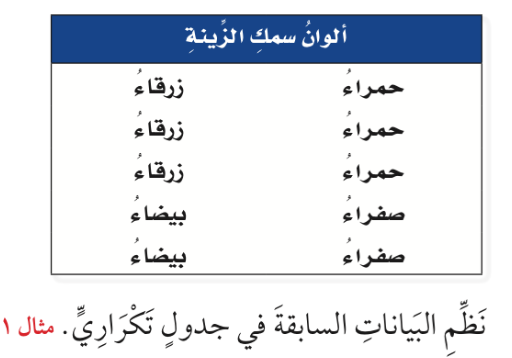 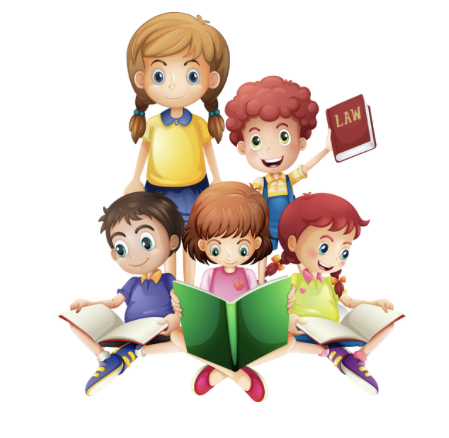 أ/ فاطمة جبران
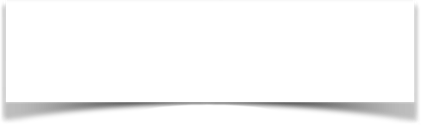 صفحة الكتاب ٨٠
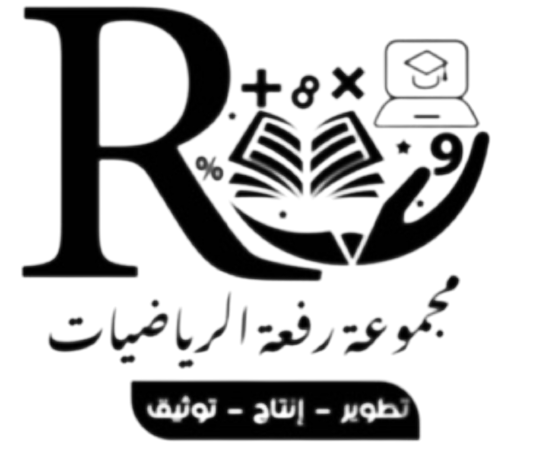 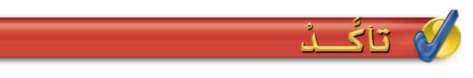 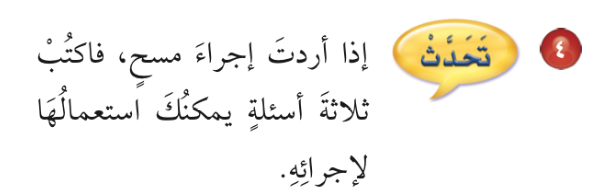 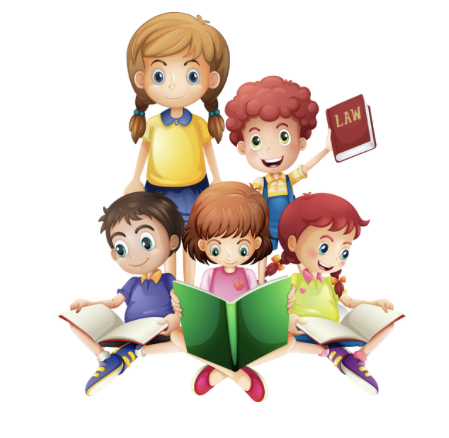 أ/ فاطمة جبران
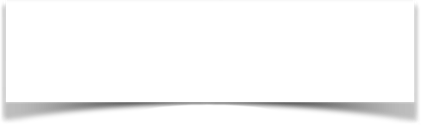 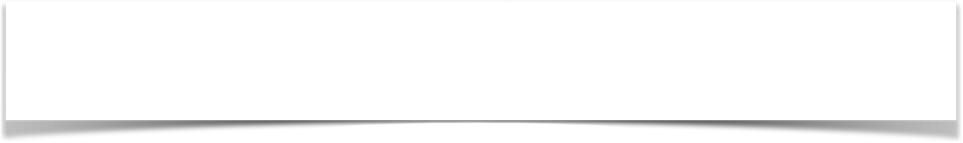 صفحة الكتاب ٨١
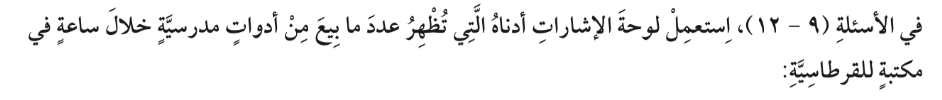 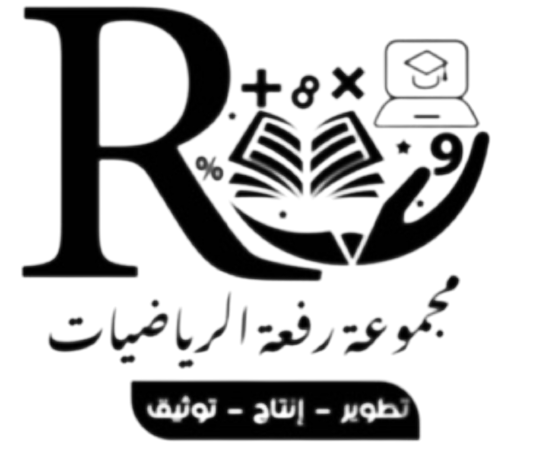 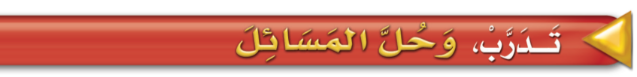 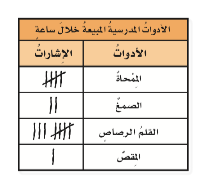 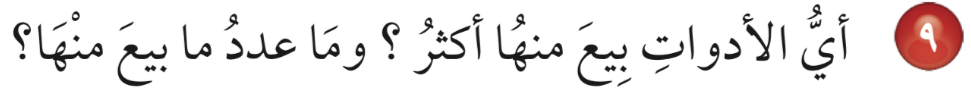 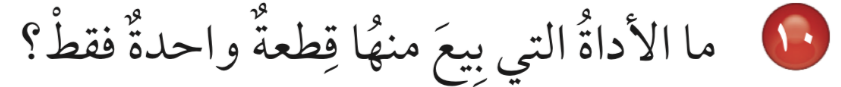 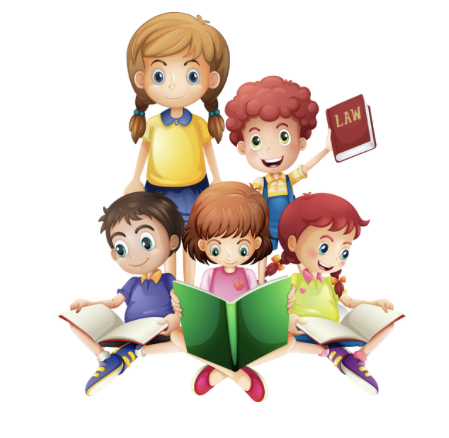 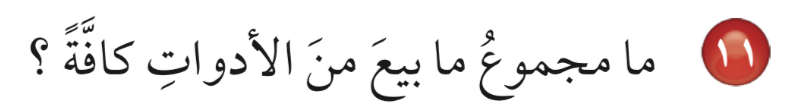 أ/ فاطمة جبران
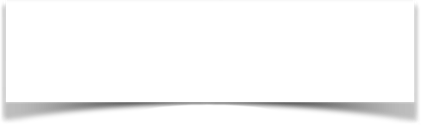 صفحة الكتاب ٨١
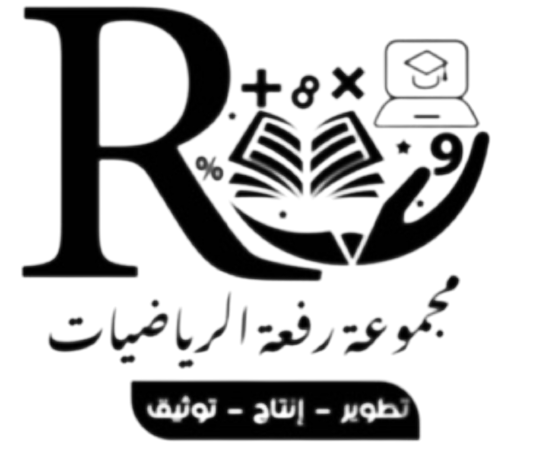 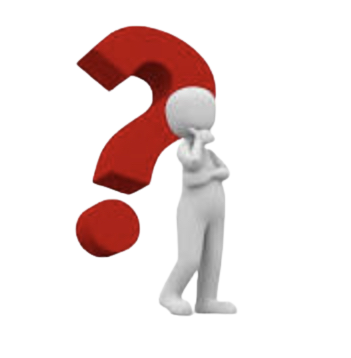 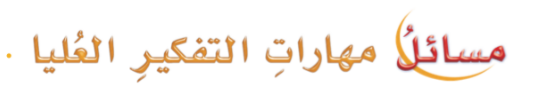 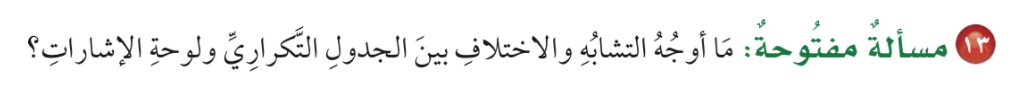 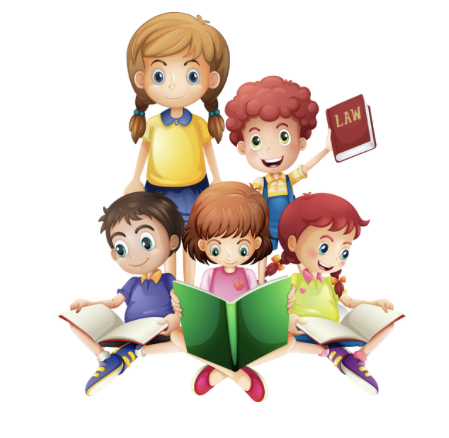 أ/ فاطمة جبران
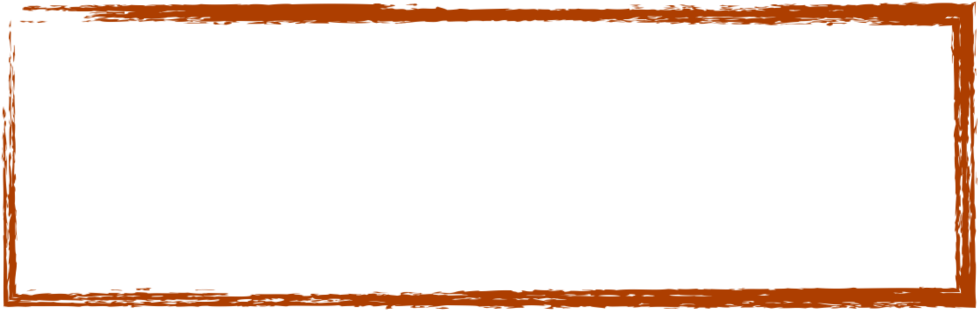 ماذا تعلمت
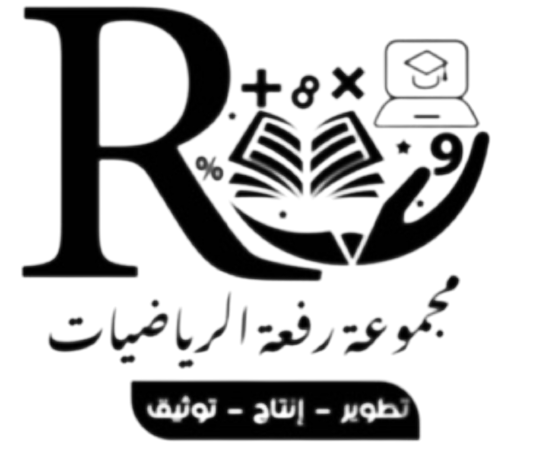 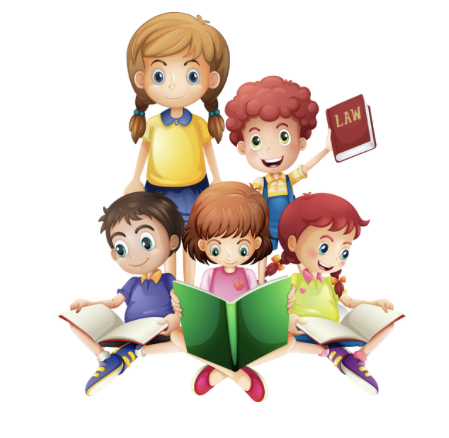 أ/ فاطمة جبران
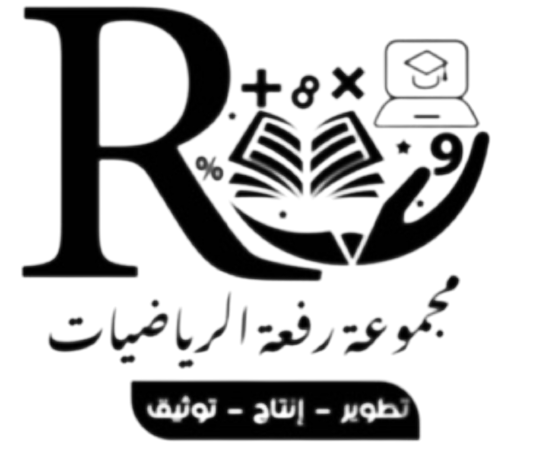 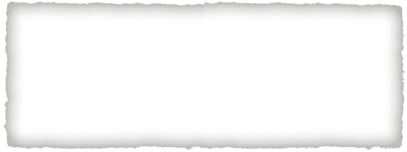 سهل 😍
قيم نفسك بالنسبة لفهمك للدرس
ممتع 🤩
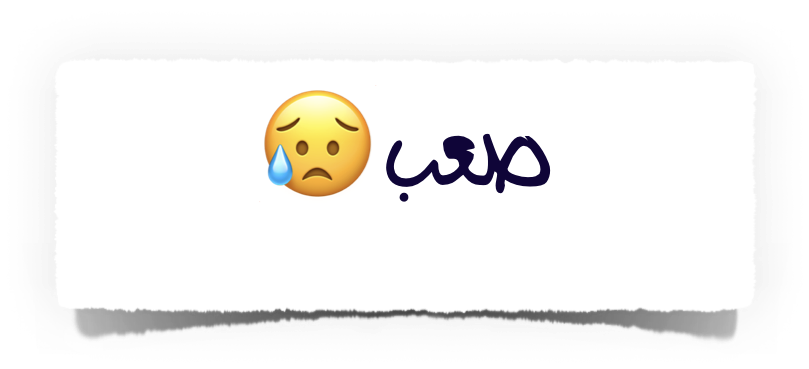 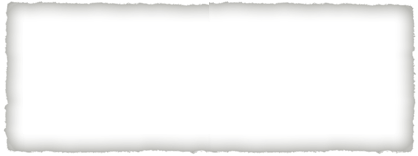 سهل 😍
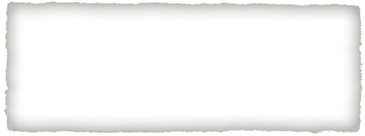 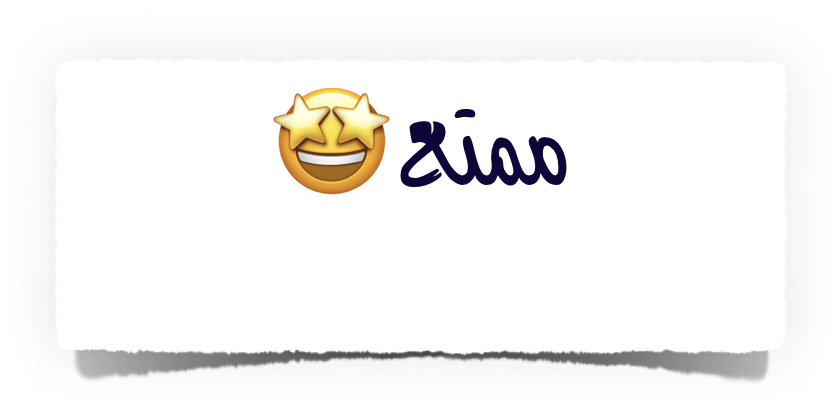 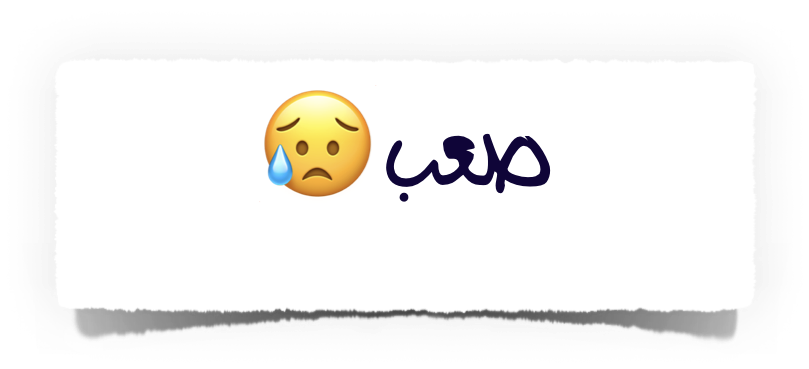 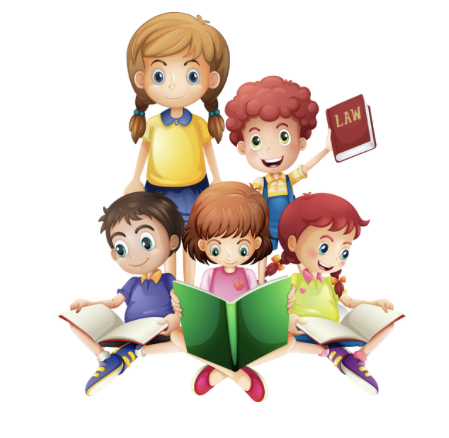 أ/ فاطمة جبران
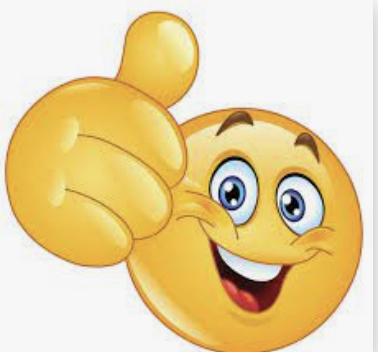 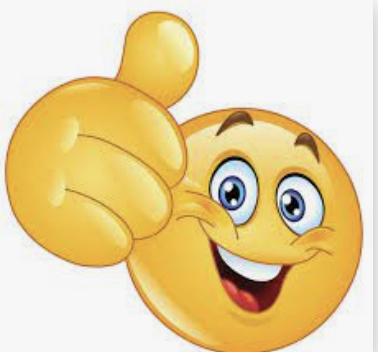 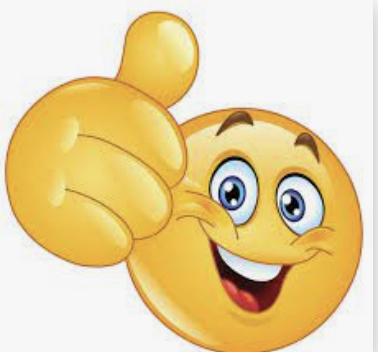 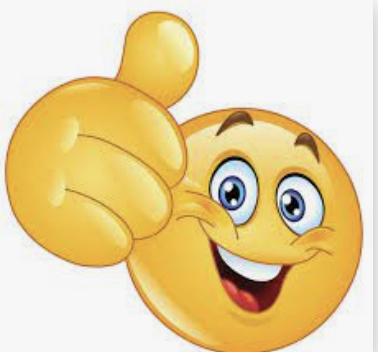 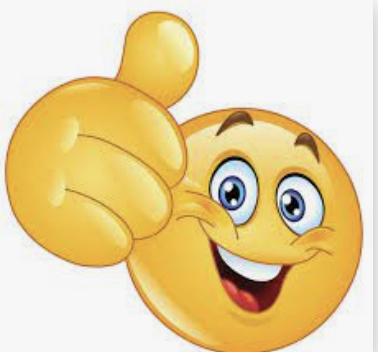 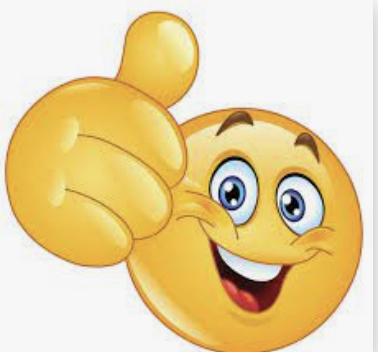 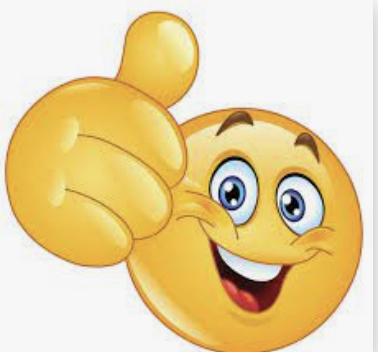 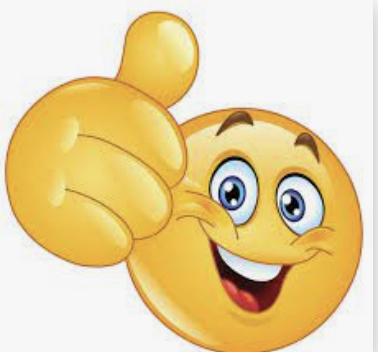 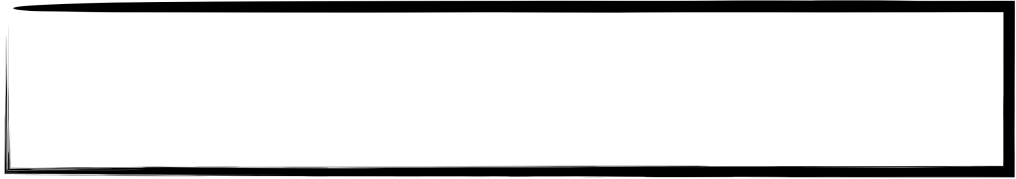 لوحة التميز في الدرس
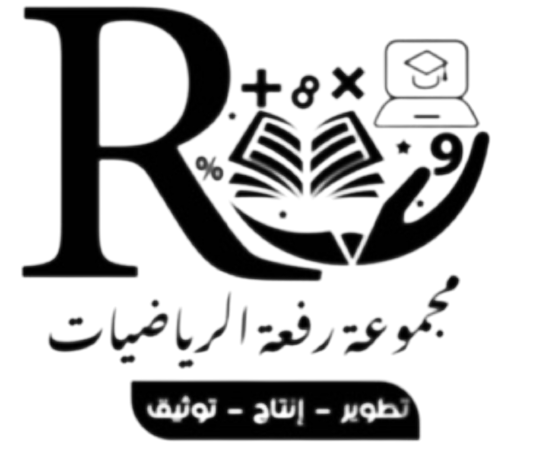 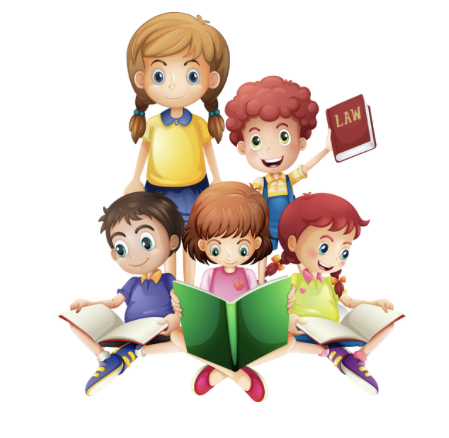 أ/ فاطمة جبران
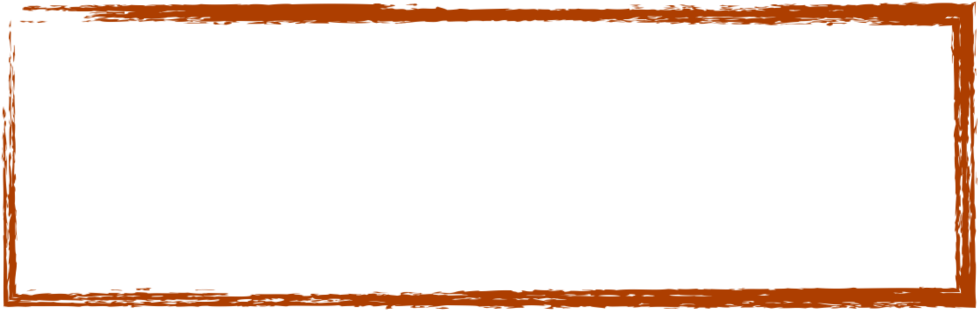 الواجب المنزلي
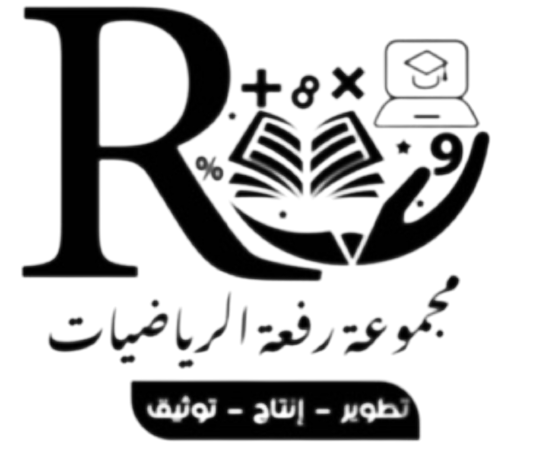 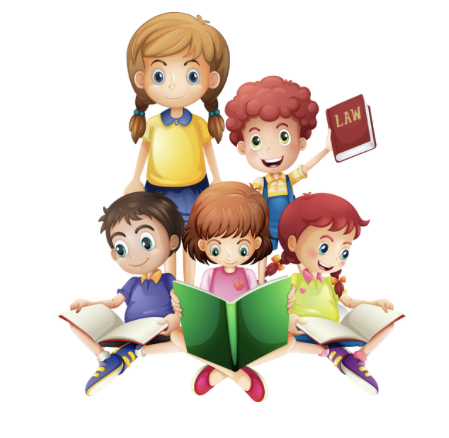 أ/ فاطمة جبران